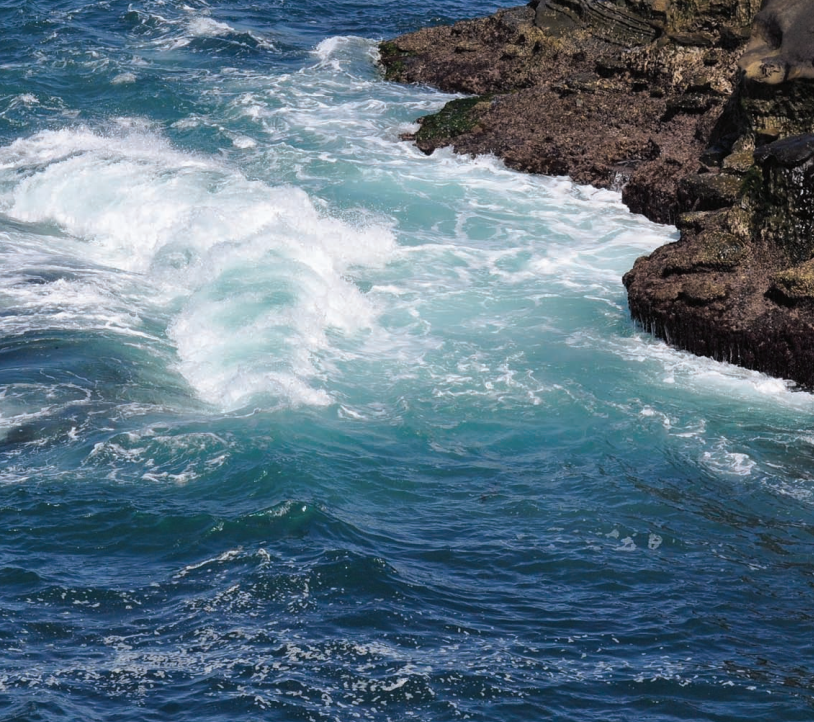 The Physical Properties of Water
EARTHSYS 8: The Oceans
Reading: Investigating Oceanography, Chapter 4
Physical Properties of Water
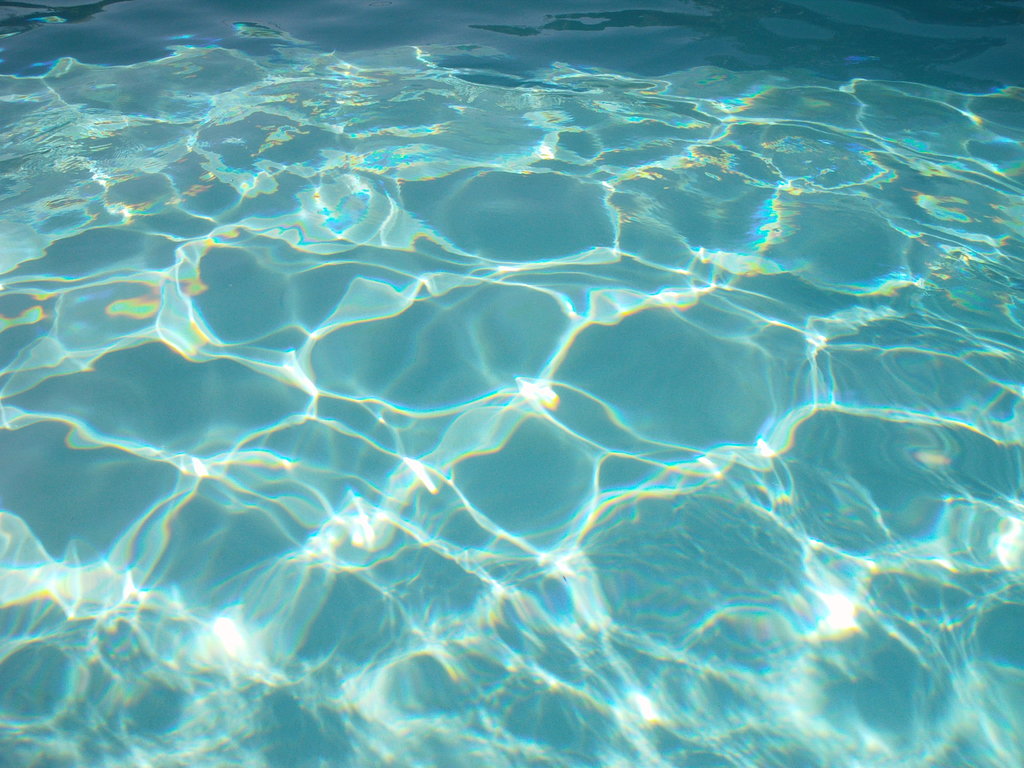 Outline
Water Structure & Heat
Density
Heat Transmission
Light in the Ocean
Sound Transmission
The Water Molecule
The Water Molecule
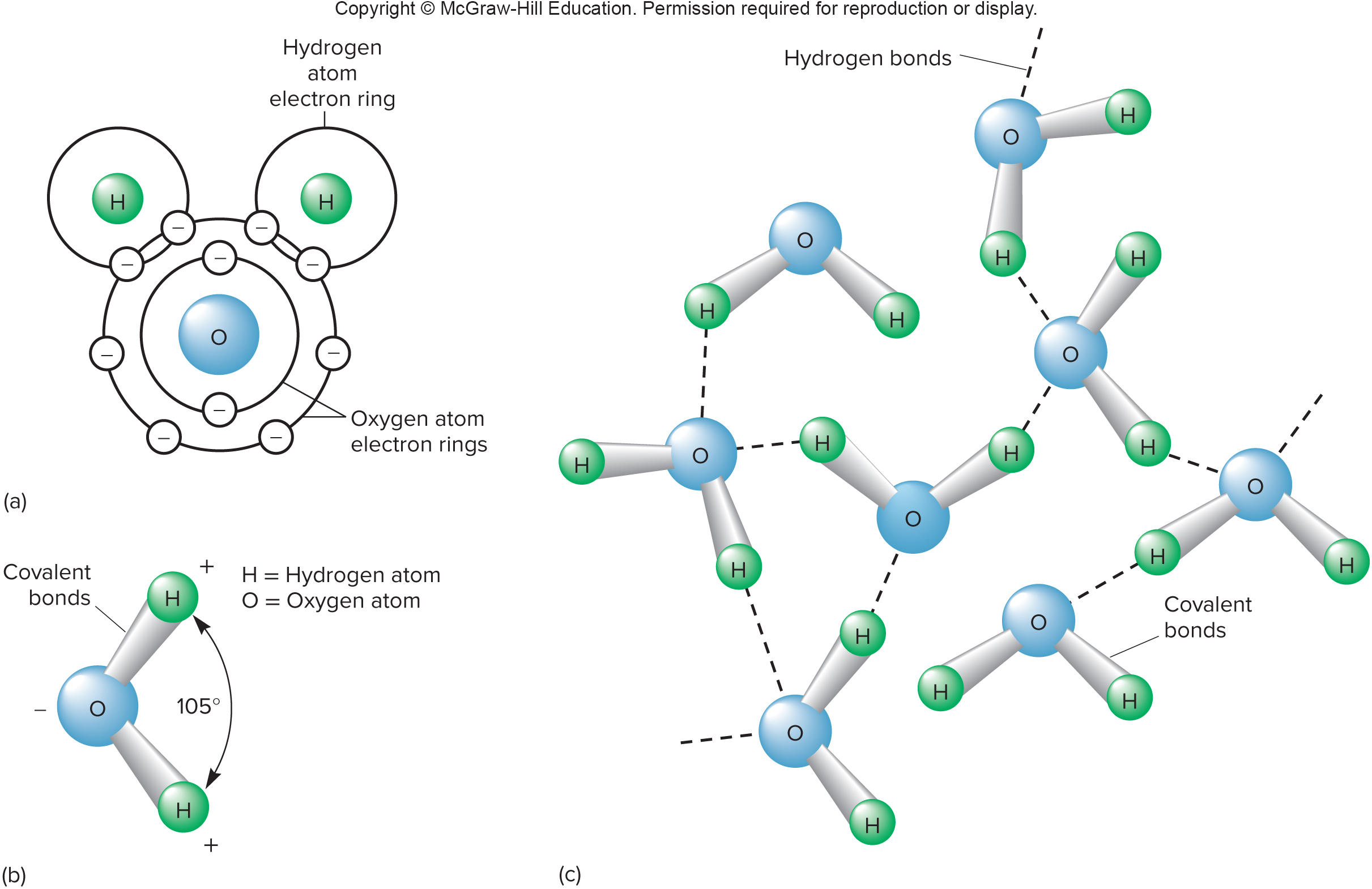 Covalent bonds between H+ and O2-
The Water Molecule
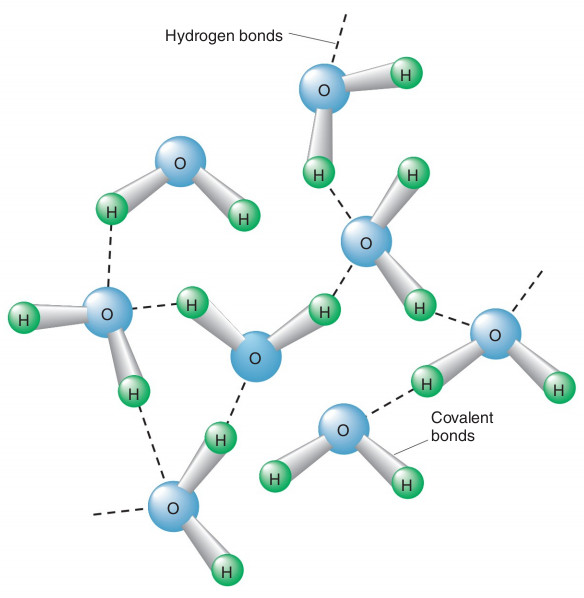 Covalent bonds between H+ and O2-

Polarity allows hydrogen bonds

Hydrogen bonds constantly form and break, giving water its structure
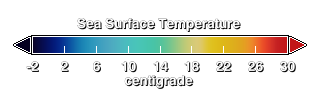 Temperature & Heat
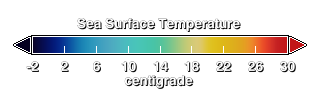 Temperature & Heat
Temperature: Average Kinetic Energy
Heat: Total Kinetic Energy (1 calorie ~ 4.2 Joules)
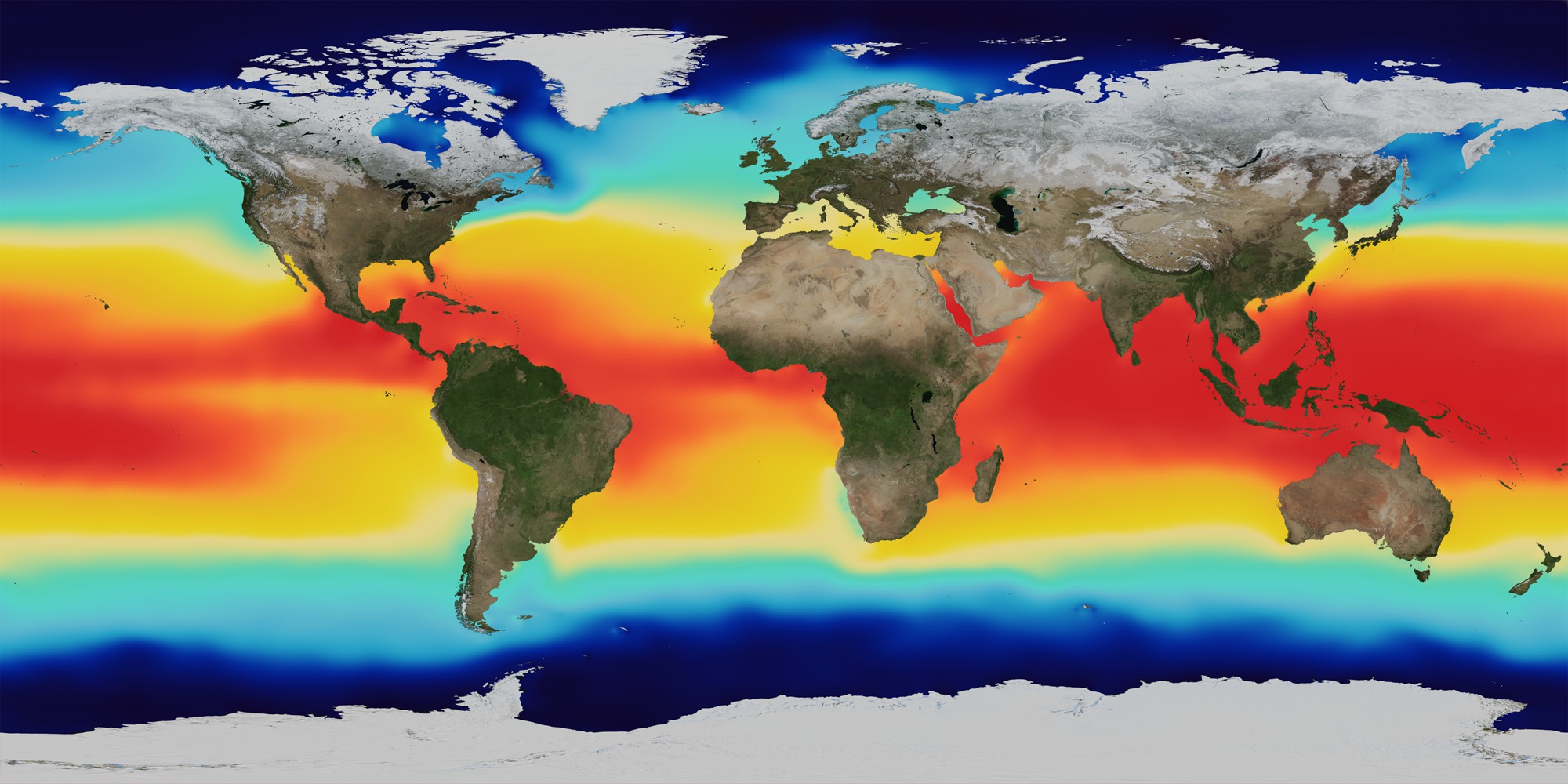 Changes of State
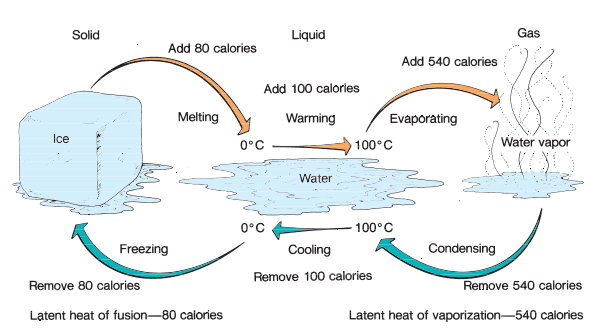 Heat affects temperature or state
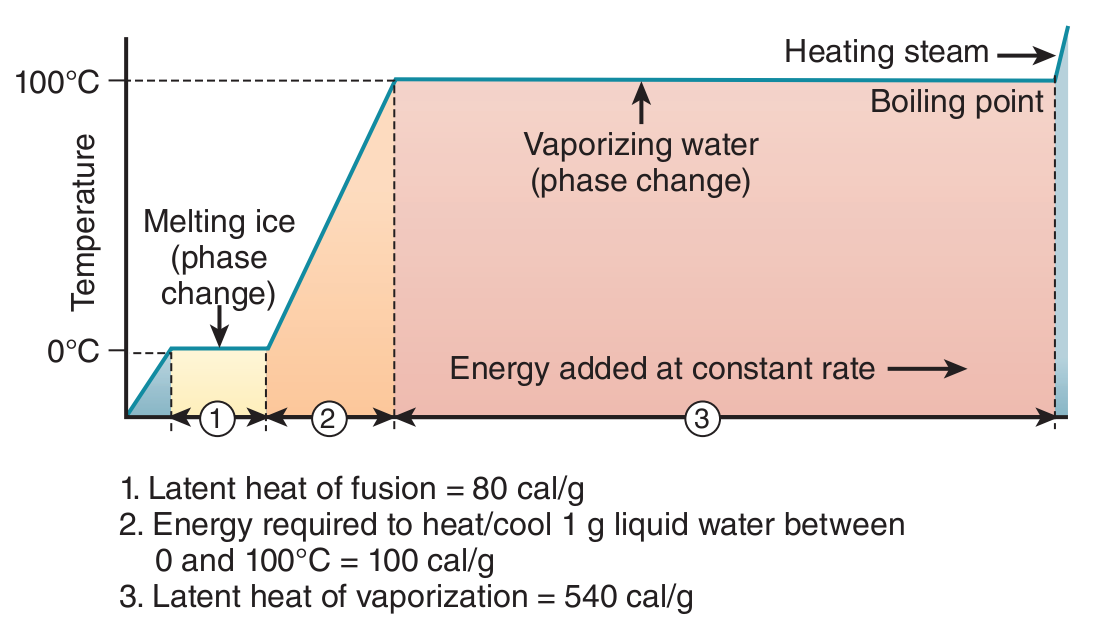 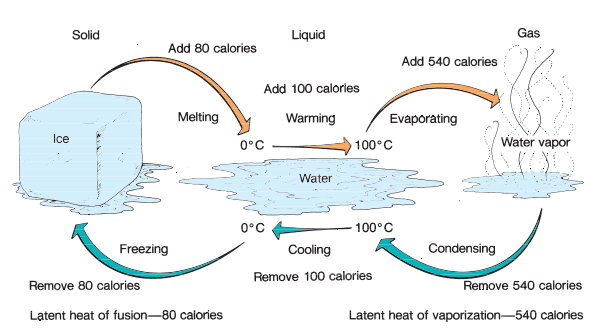 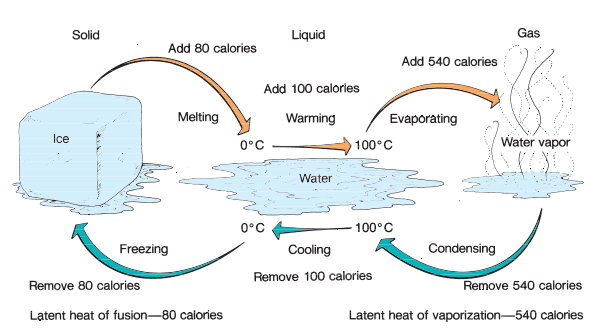 [Speaker Notes: Why doesn’t the temperature change during state transitions?]
Ice Formation: Molecular View
Molecules slow as heat is lost  hydrogen bonds form with rigid structure
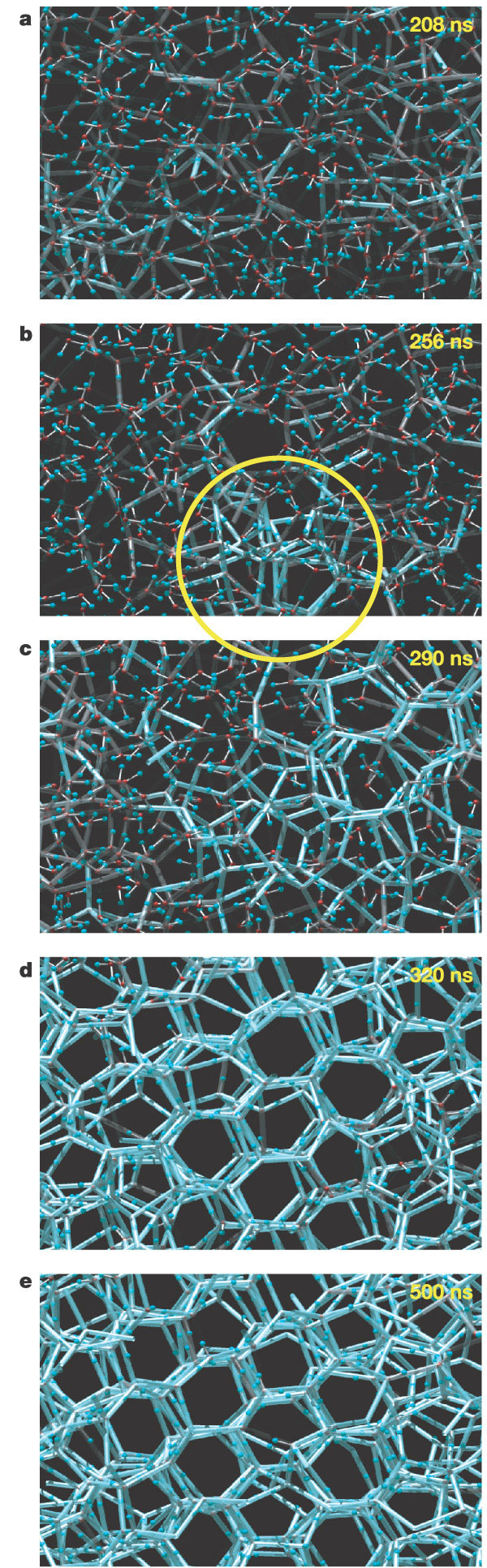 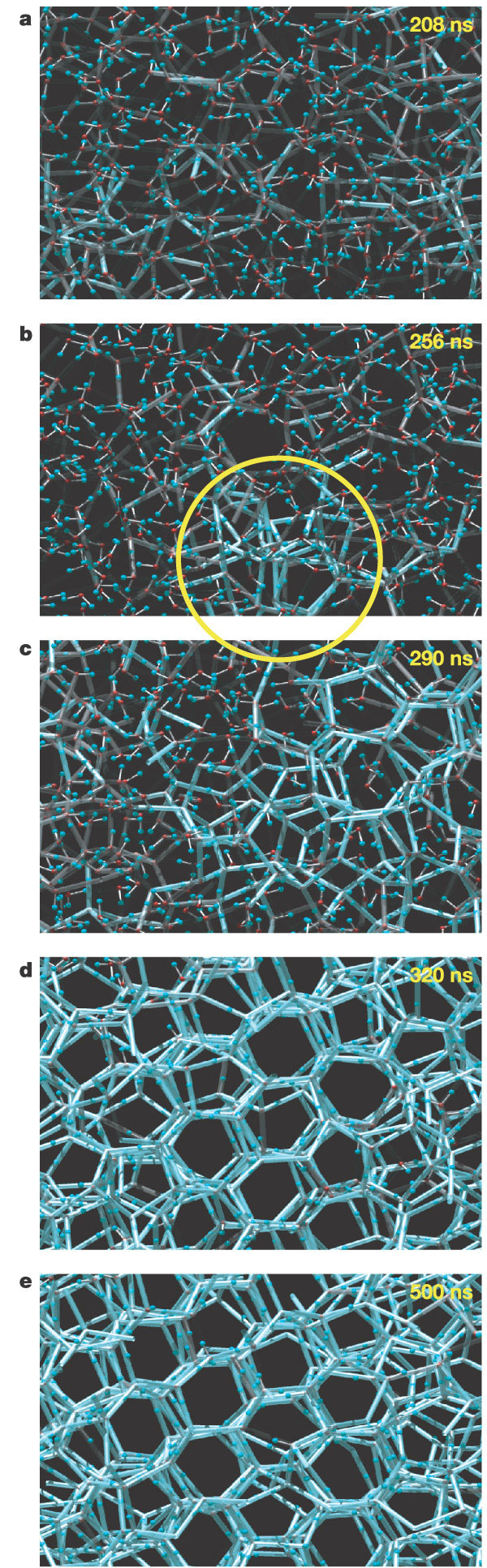 Ice
Liquid Water
Matsumoto et al., 2002, Nature
[Speaker Notes: What would this transition look like for the phase change from liquid water to gas water vapor?]
Ice Formation: Molecular View
Molecules slow as heat is lost  hydrogen bonds form with rigid structure
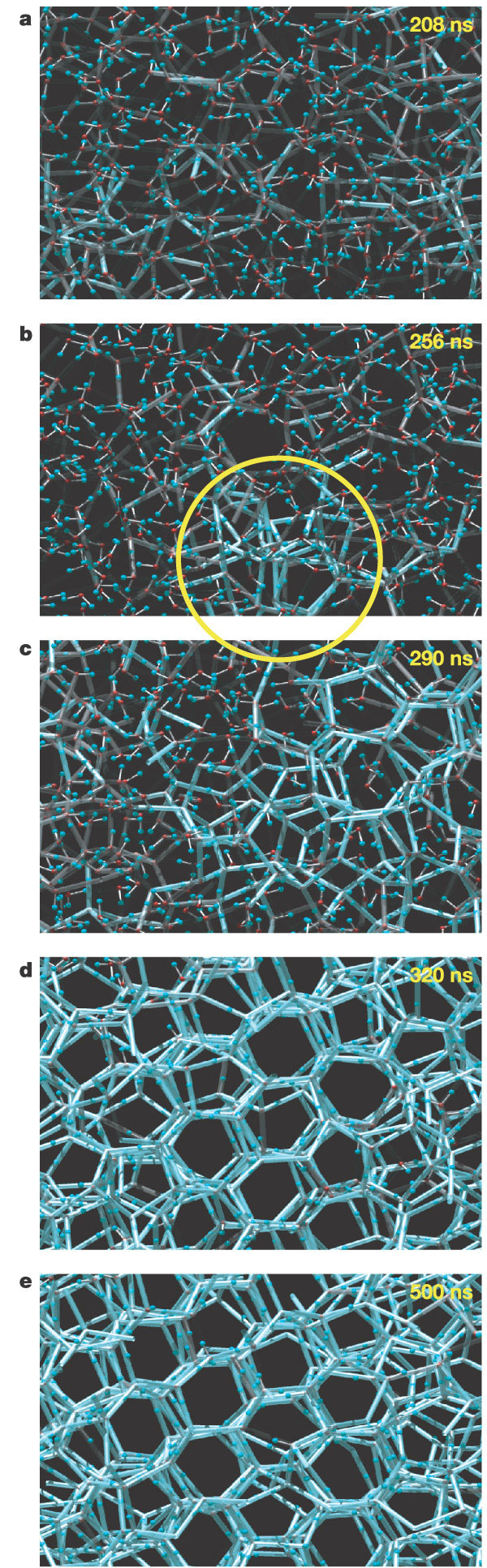 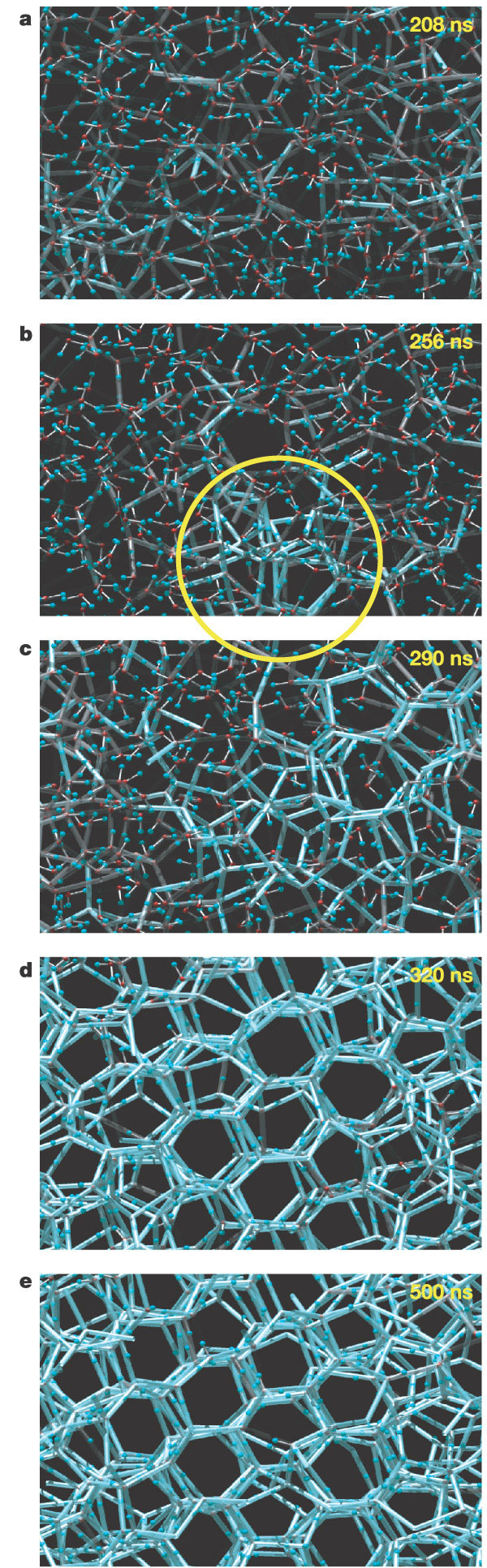 Why does salt decrease the freezing point of water?
Ice
Liquid Water
Matsumoto et al., 2002, Nature
[Speaker Notes: What would this transition look like for the phase change from liquid water to gas water vapor?]
Specific Heat of Water
The heat needed to raise 1 gram of water 1°C
Very high compared to air and land materials
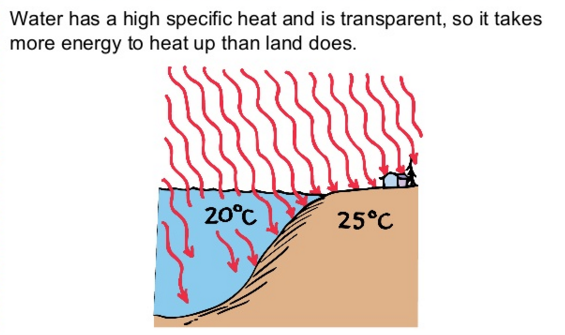 Units: cal/gram/°C
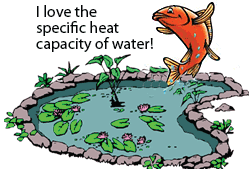 Surface Tension
Product of cohesion & hydrogen bonds
Important for early wave formation
Surface tension increased by highersalt content and lower temperature
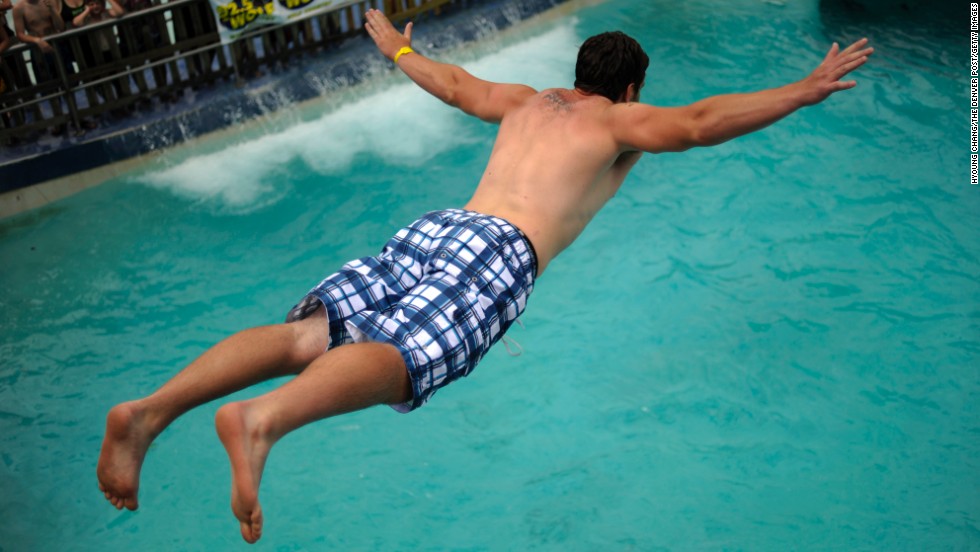 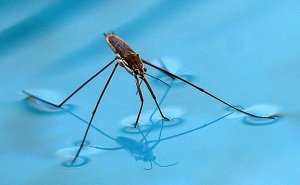 Surface Tension
Product of cohesion & hydrogen bonds
Important for early wave formation
Surface tension increased by highersalt content and lower temperature
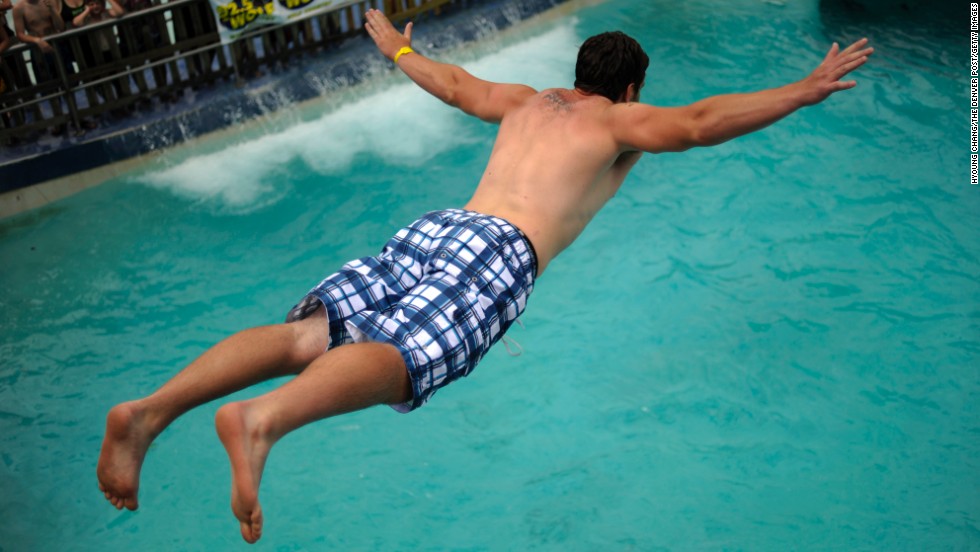 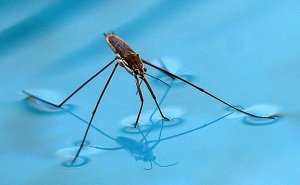 How does the high surface tension of water help generate waves?
Viscosity
Measure of internal friction
Seawater has very low viscosity 
Cold water more viscous than warm water
Viscosity
Measure of internal friction
Seawater has very low viscosity 
Cold water more viscous than warm water
What kinds of marine organisms are affected by changes in seawater viscosity with temperature?
Viscosity
Measure of internal friction
Seawater has very low viscosity 
Cold water more viscous than warm water
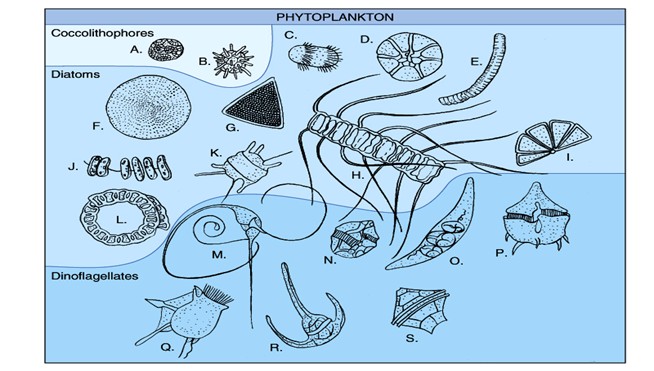 Organisms stay afloat by adopting appendages, small cell sizes
Density
Why is density important for the ocean?

Density controls thestructure & circulation of the ocean

Denser water sinks;
Less dense water floats
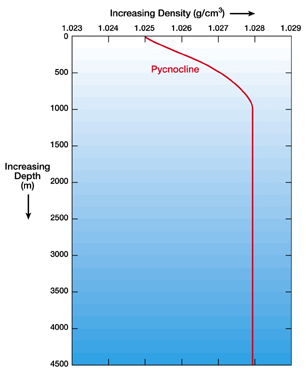 Density
How does pressure affect density?

High pressure slightlycompresses seawater, increasing itsdensity at depth

This leads to a 37 mdecrease in sea level!
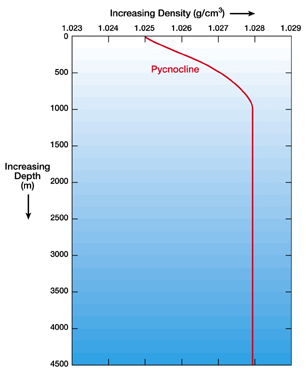 Density
How does temperature affect density?

Decreasing temperature increases density; cold water is denser

Molecules are slower at colder temperatures and more concentrated
Density
How does salinity affect density?

Density increases withincreasing salinity

Fresher water floats, high salinity water sinks; Controls circulation
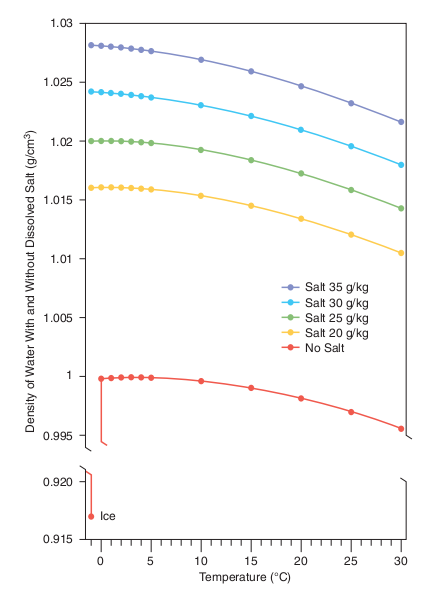 Heat transmission in the ocean
Upper ocean heated directly by solar radiation

Conduction is molecular heat exchange; inefficient process that allows lateral transport

Convection is density-driven heatexchange; 
ex: loss of heatto atmosphere
Light transmission in the ocean
Sunlight enters the surface ocean, extinguished with increasing depth (attenuation)
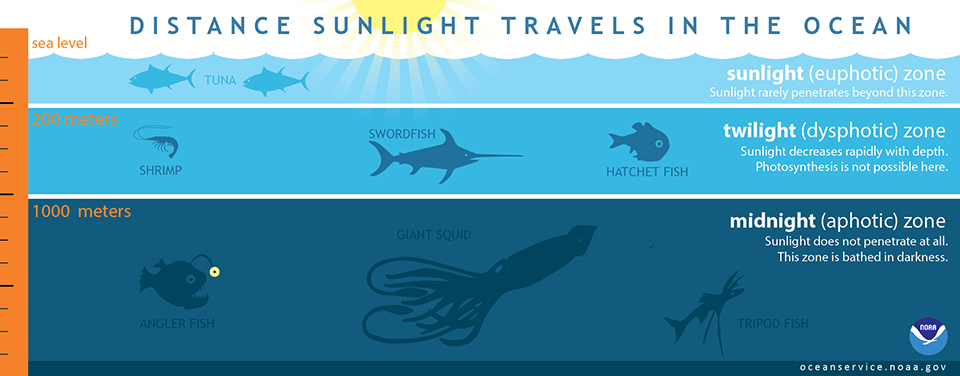 Light transmission in the ocean
Light is absorbed and scattered by water and particles in the ocean

Attenuation = decrease in light intensityover distance

Wavelength-dependent
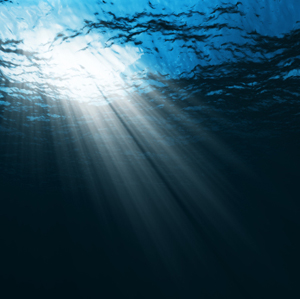 Light transmission
Electromagnetic spectrum
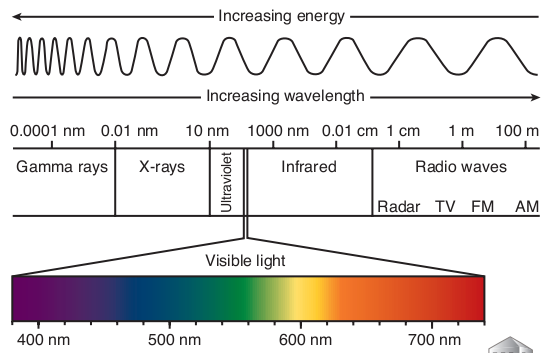 Why is the ocean blue?
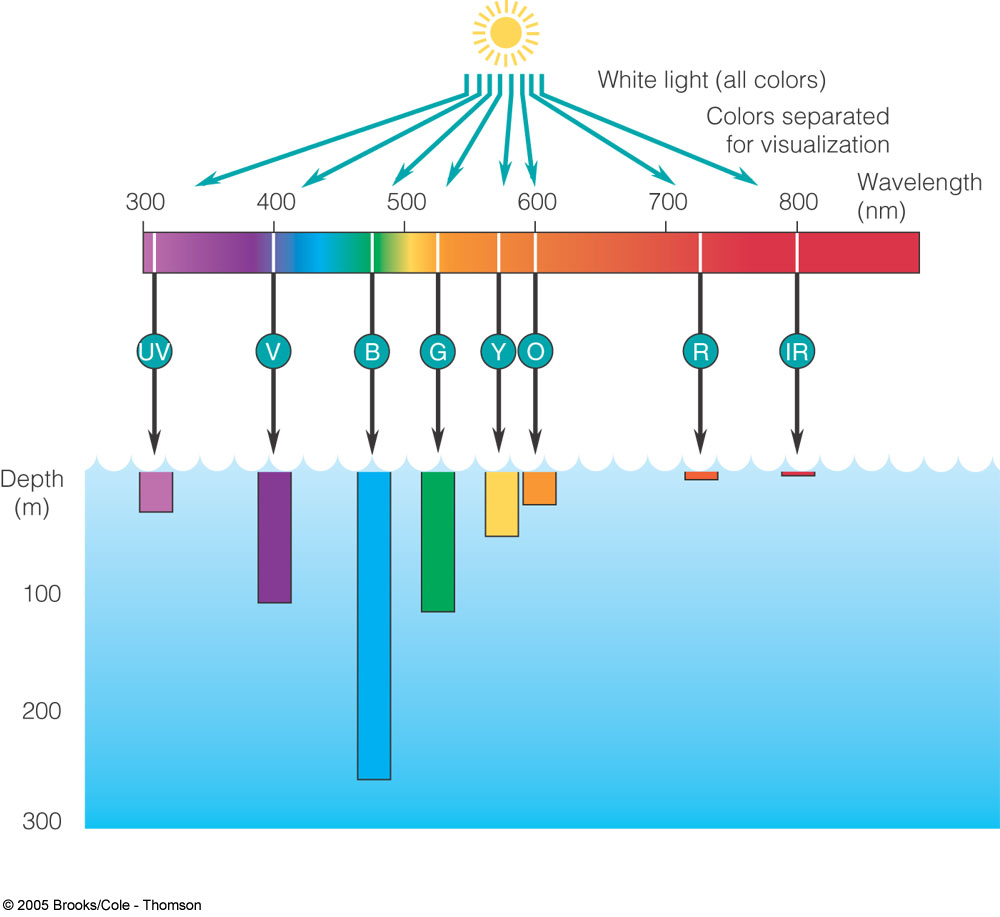 Long and short wavelengths are absorbed first (i.e. red and UV)

Blue light is absorbed least and strongly scattered, reflected to our eyes
How is ocean light measured?
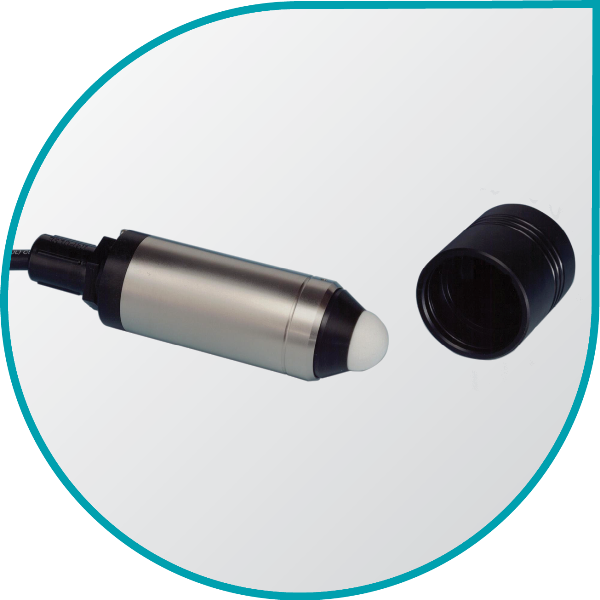 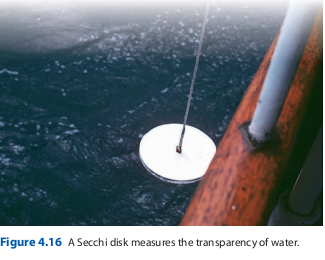 Irradiance Sensor
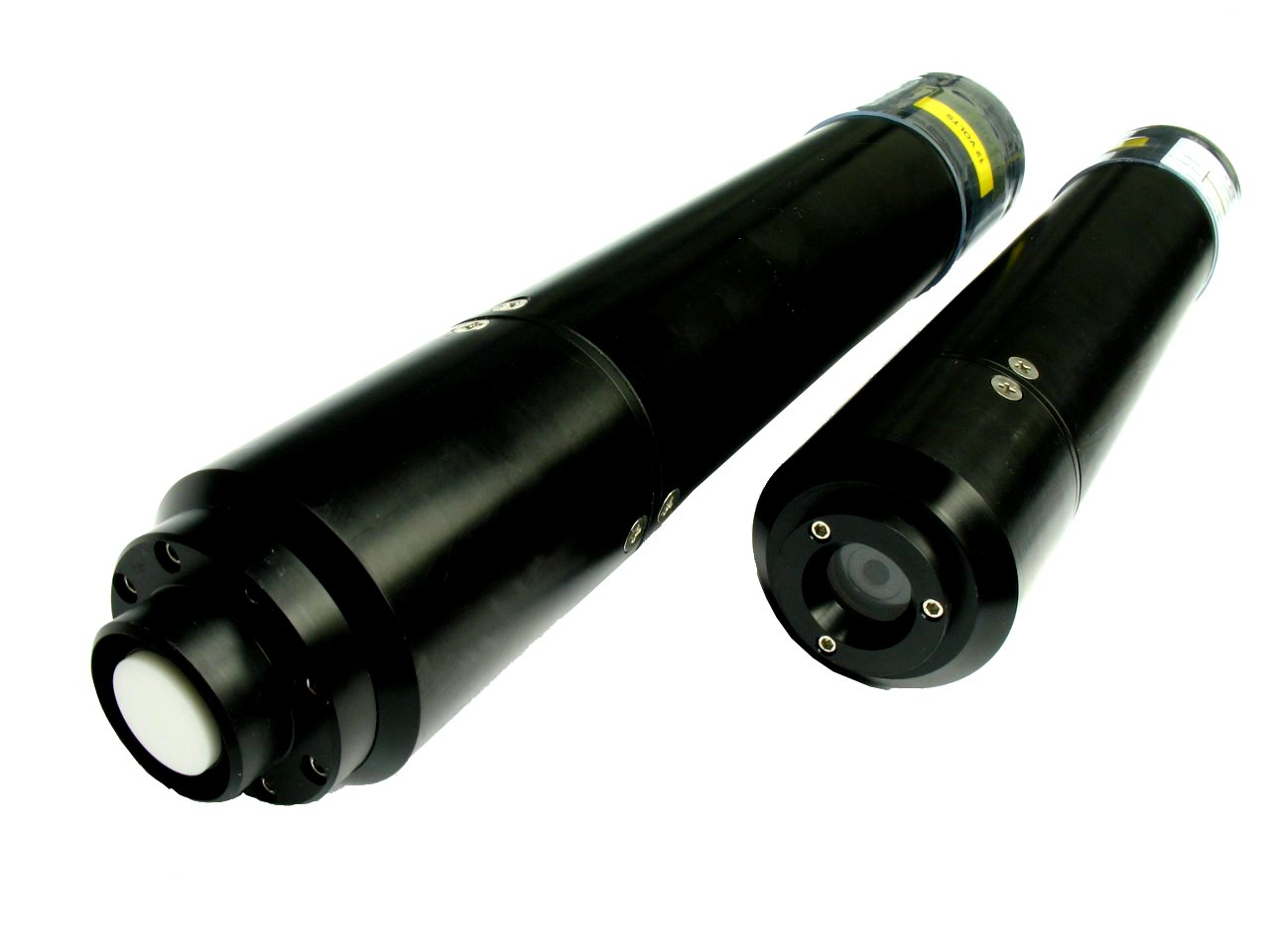 Secchi Dish
Radiometer
How is light penetration different in open ocean versus coastal waters and why?
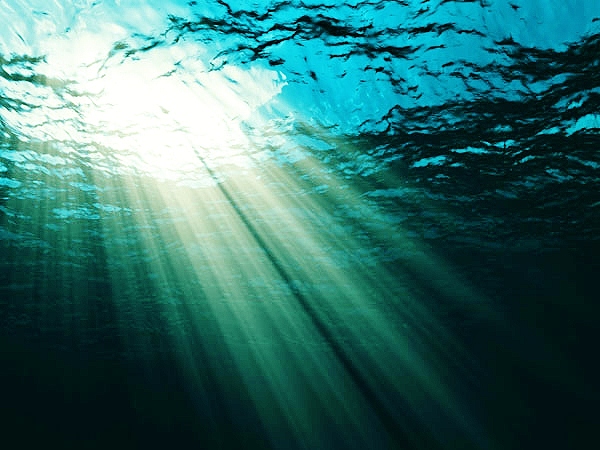 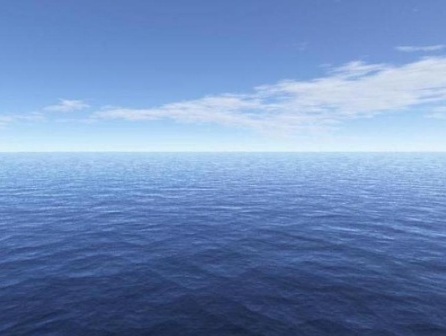 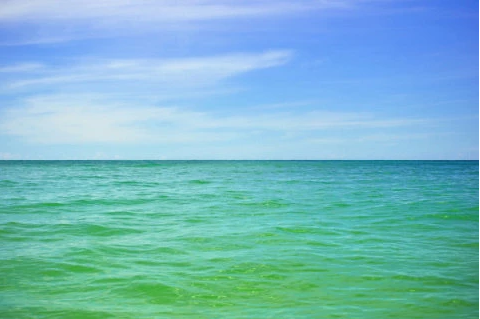 Sound transmission in the ocean
Sound transmission in the ocean
Speed of sound is a function of density and compressibility 
Speed increases with temperature, salinity & depth
Sofar channel: minimum sound velocity around ~1000 m where sound is trapped
Sound transmission in the ocean
Refraction occurs as speed of sound changes with layers of different properties

Detection of sound speed & angleused for mapping (echosounding) and location (sonar)
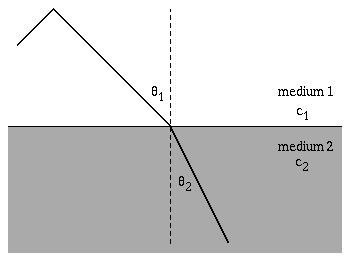